Friday Ziarat of 
Imam al-Mahdi(ajtfs)
Friday Ziarat of 
Imam al-Mahdi(ajtfs)
اَلسَّلاَمُ عَلَيْكَ يَا حُجَّةَ ٱللَّهِ فِي أَرْضِهِ
(Arabic text along with English Translation)
For any errors / comments please write to: duas.org@gmail.com
Kindly recite Sūrat al-Fātiḥah for Marhumeen of all those who have worked towards making this small work possible.
Friday Ziarat of 
Imam al-Mahdi(ajtfs)
اَللَّهُمَّ صَلِّ عَلَى مُحَمَّدٍ وَ آلِ مُحَمَّد
O' Allāh send Your blessings on Muhammad and the family of Muhammad.
Friday Ziarat of 
Imam al-Mahdi(ajtfs)
بِسْمِ اللَّهِ الرَّحْمَٰنِ الرَّحِيمِ
In the Name of Allāh, 
the All-merciful, the All-compassionate
Friday Ziarat of 
Imam al-Mahdi(ajtfs)
اَلسَّلاَمُ عَلَيْكَ يَا حُجَّةَ ٱللَّهِ فِي أَرْضِهِ
Peace be upon you, O argument of Allah in His lands!

سلامتی ہو آپ پر اے حجت خدا اس کی زمین میں

alssalamu `alayka ya hujjata allahi fi ardihi
Friday Ziarat of 
Imam al-Mahdi(ajtfs)
اَلسَّلاَمُ عَلَيْكَ يَا عَيْنَ ٱللَّهِ فِي خَلْقِهِ
Peace be upon you, O sight of Allah on His creatures!

سلامتی ہو آپ پر اے نگران اللّٰہ کی طرف سے اسکی مخلوق میں

alssalamu `alayka ya `ayna allahi fi khalqihi
Friday Ziarat of 
Imam al-Mahdi(ajtfs)
اَلسَّلاَمُ عَلَيْكَ يَا نُورَ ٱللَّهِ
Peace be upon you, O light of Allah

سلامتی ہو آپ پر اے وہ نور خدا 

alssalamu `alayka ya nura allahi
Friday Ziarat of 
Imam al-Mahdi(ajtfs)
ٱلَّذِي يَهْتَدِي بِهِ ٱلْمُهْتَدُونَ
by which those who have been guided [to the true guidance] are guided

جس کے ذریعے سے ہدایت پاتے ہیں ہدایت پانے والے

alladhi yahtadi bihi almuhtaduna
Friday Ziarat of 
Imam al-Mahdi(ajtfs)
وَيُفَرَّجُ بِهِ عَنِ ٱلْمُؤْمِنِينَ
and by which the believers are relieved!

اور کشادگی ہوتی ہے جس کے ذریعے سے مومنوں کی 

wa yufarraju bihi `an almu'minina
Friday Ziarat of 
Imam al-Mahdi(ajtfs)
اَلسَّلاَمُ عَلَيْكَ أَيُّهَا ٱلْمُهَذَّبُ ٱلْخَائِفُ
Peace be upon you, O polite and fearful!

سلامتی ہو آپ پر اے الہٰی تہذیب کے مالک اے صاحب خوف الہٰی

alssalamu `alayka ayyuha almuhadhdhabu alkha'ifu
Friday Ziarat of 
Imam al-Mahdi(ajtfs)
اَلسَّلاَمُ عَلَيْكَ أَيُّهَا ٱلْوَلِيُّ ٱلنَّاصِحُ
Peace be upon you, O sincere patron!

سلامتی ہو آپ پر اے ولی عصر نصیحت کرنے والے

alssalamu `alayka ayyuha alwaliyyu alnnasihu
Friday Ziarat of 
Imam al-Mahdi(ajtfs)
اَلسَّلاَمُ عَلَيْكَ يَا سَفِينَةَ ٱلنَّجَاةِ
Peace be upon you, O ark of salvation!

سلامتی ہو آپ پر اے کشتی نجات

alssalamu `alayka ya safinata alnnajati
Friday Ziarat of 
Imam al-Mahdi(ajtfs)
اَلسَّلاَمُ عَلَيْكَ يَا عَيْنَ ٱلْحَيَاةِ
Peace be upon you, O essence of life!

سلامتی نازل ہو آپ پر اے سر چشمہ حیات

alssalamu `alayka ya `ayna alhayati
Friday Ziarat of 
Imam al-Mahdi(ajtfs)
اَلسَّلاَمُ عَلَيْكَ
Peace be upon you.

سلامتی ہو آپ پر 

alssalamu `alayka
Friday Ziarat of 
Imam al-Mahdi(ajtfs)
صَلَّىٰ ٱللَّهُ عَلَيْكَ
May Allah send blessings to you


رحمت نازل ہو اللّٰہ کی آپ کے اوپر


salla allahu `alayka
Friday Ziarat of 
Imam al-Mahdi(ajtfs)
وَعَلَىٰ آلِ بَيْتِكَ
and upon your Household,

اور اوپر آپ کی اولاد کے


wa `ala ali baytika
Friday Ziarat of 
Imam al-Mahdi(ajtfs)
ٱلطَّيِّبينَ ٱلطَّاهِرِينَ
the pure and immaculate.

جو پاک ہیں پاکیزہ ہیں

alttayyibina alttahirina
Friday Ziarat of 
Imam al-Mahdi(ajtfs)
‌اَلسَّلاَمُ عَلَيْكَ
Peace be upon you.

سلامتی نازل ہو آپ کے اوپر 

alssalamu `alayka
Friday Ziarat of 
Imam al-Mahdi(ajtfs)
عَجَّلَ ٱللَّهُ لَكَ مَا وَعَدَكَ
May Allah hasten that which He has promised you;

جلدی کرے اللّٰہ آپکے بارے میں جو وعدہ آپ سے کیا ہے

`ajjala allahu laka ma wa`adaka
Friday Ziarat of 
Imam al-Mahdi(ajtfs)
مِنَ ٱلنَّصْرِ وَظُهُورِ ٱلأَمْرِ
namely, victory and prevalence of your authority.

نصرت میں اور ظہور کے معاملے میں

mina alnnasri wa zuhuri al-amri
Friday Ziarat of 
Imam al-Mahdi(ajtfs)
اَلسَّلاَمُ عَلَيْكَ يَا مَوْلاَيَ
Peace be upon you, O my master.

سلامتی ہو آپ کے اوپر اے میرے آقا!


alssalamu `alayka ya mawlaya
Friday Ziarat of 
Imam al-Mahdi(ajtfs)
أَنَا مَوْلاَكَ
I am a servant of you

میں تو غلام ہوں آپ کا

ana mawlaka
Friday Ziarat of 
Imam al-Mahdi(ajtfs)
عَارِفٌ بِأُولاَكَ وَأُخْرَاكَ
and I recognize the first and the last of your affair.

پہچانتا ہوں آپ کے اول کے حق کو اور آپ کے آخر کو

`arifun bi'ulaka wa ukhraka
Friday Ziarat of 
Imam al-Mahdi(ajtfs)
أَتَقَرَّبُ إِلَىٰ ٱللَّهِ تَعَالَىٰ بِكَ وَبِآلِ بَيْتِكَ
I seek nearness to Allah, the Exalted, through your Household and you

میں تقرب چاہتا ہوں اللّٰہ کی طرف جو بلند و بالا ہے

ataqarrabu ila allahi ta`ala bika wa bi-ali baytika
Friday Ziarat of 
Imam al-Mahdi(ajtfs)
وَأَنْتَظِرُ ظُهُورَكَ وَظُهُورَ ٱلْحَقِّ عَلَىٰ يَدَيْكَ
and I am expecting your advent and the prevalence of the truth at your hands.
اور منتظر ہوں آپ کے ظاہر ہونے کا اور حق کے ظاہر ہونے کا آپ کے ہاتھوں پر
wa antaziru zuhuraka wa zuhura alhaqqi `ala yadayka
Friday Ziarat of 
Imam al-Mahdi(ajtfs)
وَأَسْأَلُ ٱللَّهَ أَنْ يُصَلِّيَ عَلَىٰ مُحَمَّدٍ وَآلِ مُحَمَّدٍ
And I beseech Allah to send blessings to Muhammad and the Household of Muhammad,
اور دعا کرتا ہوں اللّٰہ سے کہ وہ درود بھیجے اوپر محمد و آل محمد کے
wa as'alu allaha an yusalliya `ala muhammadin wa ali muhammadin
Friday Ziarat of 
Imam al-Mahdi(ajtfs)
وَأَنْ يَجْعَلَنِي مِنَ ٱلمُنْتَظِرِينَ لَكَ
and to include me with those who are expecting you,

اور یہ کہ مجھے شامل کردے ان لوگوں میں جو منتظر ہیں آپ کے 

wa an yaj`alani mina almuntazirina laka
Friday Ziarat of 
Imam al-Mahdi(ajtfs)
وَٱلتَّابِعِينَ وَٱلنَّاصِرِينَ لَكَ عَلَىٰ أَعْدَائِكَ
those who follow you and support you against your enemies,
اور پیروی کرنے والے اور مدد و نصرت کرنے والے ہیں آپ کی, آپ کے دشمنوں کے خلاف 
walttabi`ina walnnasirina laka `ala a`da'ika
Friday Ziarat of 
Imam al-Mahdi(ajtfs)
وَٱلْمُسْتَشْهَدِينَ بَيْنَ يَدَيْكَ فِي جُمْلَةِ أَوْلِيَائِكَ
and those who will be martyred in front of you in the group of your loyalists.
اور شہادت کے خواہشمند ہیں سامنے آپ کی موجودگی میں (شامل کرے اللّٰہ مجھکو) آپ کے تمام دوستداروں میں
walmustash-hadina bayna yadayka fi jumlati awliya'ika
Friday Ziarat of 
Imam al-Mahdi(ajtfs)
يَا مَوْلاَيَ يَا صَاحِبَ ٱلزَّمَانِ
O my master, O Patron of the Age!

اے میرے آقا ! اے مالک زمانہ !

ya mawlaya ya sahiba alzzamani
Friday Ziarat of 
Imam al-Mahdi(ajtfs)
صَلَوَاتُ ٱللَّهِ عَلَيْكَ
May Allah’s blessings be upon you

رحمتیں نازل ہوں اللّٰہ کی جانب سے آپ کے اوپر


salawatu allahi `alayka
Friday Ziarat of 
Imam al-Mahdi(ajtfs)
وَعَلَىٰ آلِ بَيْتِكَ
and upon your Household.

اور اوپر آپ کے اہل بیت کے 

wa `ala ali baytika
Friday Ziarat of 
Imam al-Mahdi(ajtfs)
هٰذَا يَوْمُ ٱلْجُمُعَةِ
Today is Friday,

یہ روز جمعہ ہے 

hadha yawmu aljumu`ati
Friday Ziarat of 
Imam al-Mahdi(ajtfs)
وَهُوَ يَوْمُكَ ٱلْمُتَوَقَّعُ فِيهِ ظُهُورُكَ
which is your day on which your advent is expected

اور وہ آپ کا دن ہے 

wa huwa yawmuka almutawaqqa`u fihi zuhuruka
Friday Ziarat of 
Imam al-Mahdi(ajtfs)
وَٱلْفَرَجُ فِيهِ لِلْمُؤْمِنِينَ عَلَىٰ يَدَيْكَ
to bring about relief to the believers at your hands,

اور کشائش ہوگی اس میں مومنوں کے لیے آپ کے ہاتھوں پر

walfaraju fihi lilmu'minina `ala yadayka
Friday Ziarat of 
Imam al-Mahdi(ajtfs)
وَقَتْلُ ٱلْكَافِرِينَ بِسَيْفِكَ
and killing of the disbelievers with your sword.

اور قتل ہوں گے کفار آپ کی تلوار کے ذریعے سے

wa qatlu alkafirina bisayfika
Friday Ziarat of 
Imam al-Mahdi(ajtfs)
وَأَنَا يَا مَوْلاَيَ فِيهِ ضَيْفُكَ وَجَارُكَ
On this day, O my master, I am your guest and in your vicinity

اور میں ہوں اے میرے آقا اس میں آپ کا مہمان آپ کی پناہ میں

wa ana ya mawlaya fihi dayfuka wa jaruka
Friday Ziarat of 
Imam al-Mahdi(ajtfs)
وَأَنْتَ يَا مَوْلاَيَ كَرِيمٌ مِنْ أَوْلاَدِ ٱلْكِرَامِ
and you, my master, are generous and the descendant of the generous people,

اور آپ تو اے میرے آقا ہیں ہی کرم والے صاحبان کرم کی اولاد میں سے ہیں 
wa anta ya mawlaya karimun min awladi alkirami
Friday Ziarat of 
Imam al-Mahdi(ajtfs)
وَمَاْمُورٌ بِٱلضِّيَافَةِ وَٱلإِجَارَةِ
and you are commanded to receive your guests and neighbors hospitably;

اور مامور ہیں (منجانب اللّٰہ) مہمان نوازی اور پناہ دینے کیلئے 

wa ma'murun bilddiyafati wal-ijarati
Friday Ziarat of 
Imam al-Mahdi(ajtfs)
فَأَضِفْنِي وَأَجِرْنِي
so, receive me as your guest and neighbor.

پس مجھے بھی مہمان بنا لیجیے اور پناہ دیجیے

fa-adifni wa ajirni
Friday Ziarat of 
Imam al-Mahdi(ajtfs)
صَلَوَاتُ ٱللَّهِ عَلَيْكَ
May Allah’s blessings be upon you

رحمتیں نازل ہوں اللّٰہ کی آپ کے اوپر

salawatu allahi `alayka
Friday Ziarat of 
Imam al-Mahdi(ajtfs)
وَعَلىٰ أَهْلِ بَيْتِكَ ٱلطَّاهِرينَ
and upon your Household, the immaculate.

اور اوپر آپ کے اہل بیت کے جو طاہرین ہیں

wa `ala ahli baytika alttahirina
Friday Ziarat of 
Imam al-Mahdi(ajtfs)
Please recite  Sūrat al-FātiḥahforALL MARHUMEEN
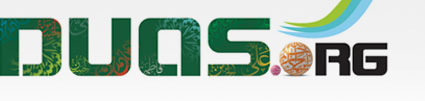 For any errors / comments please write to: duas.org@gmail.com
Kindly recite Sūrat al-Fātiḥah for Marhumeen of all those who have worked towards making this small work possible.